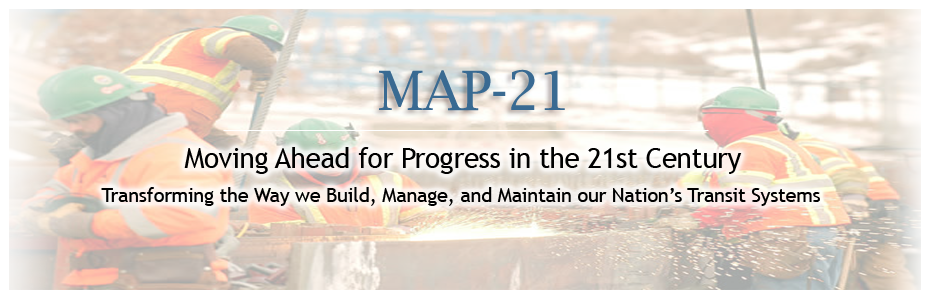 Overview
Signed into law by President Obama on July 6, 2012
Went into full effect October 1, 2012
Authorizes programs for two years, through September 30, 2014
Continuing resolution through March 27, 2013 at approximately ½ of the FY2012 funding levels
Interim guidance issued by FTA October 11, 2012
Final guidance, when issued, may change initial interpretations of the law
MAP-21
2
[Speaker Notes: Provides steady, predictable funding over two years.]
Highlights of Program Changes
MAP-21
3
[Speaker Notes: Programs fall into 4 general categories.
Eligibility of repealed programs can be found in the consolidated programs.]
Metropolitan and Statewide Planning Program (Sections 5303 & 5304)
Requires MPOs that serve TMAs to include transit agency officials in their governing structures 
Requires states, transit agencies, and MPOs to establish performance targets; establishes a national performance measurement system 

Approx. $408,000 will be set-aside out of the 5311 program for RPA transit planning
MAP-21
4
Research, Development, Demonstration, and Deployment (Section 5312)
Separates research from technical assistance, training and workforce development 
Creates a competitive deployment program dedicated to the acquisition of low- or no-emission vehicles and related equipment and facilities 
Funding: $70 million (FY 2013) General Fund authorization
MAP-21
5
[Speaker Notes: MAP-21 does authorize several discretionary grant programs. Watch grants.gov for Notice of Funding Availability.]
Technical Assistance and Standards (Section 5314)
Provides competitive funding for technical assistance activities 
Allows FTA to development voluntary standards and best practices 
Funding: $7 million (FY 2013) General Fund authorization
MAP-21
6
[Speaker Notes: Watch grants.gov for further information on this as FTA does not intend to allocate the funds until further appropriations are available.]
Human Resources and Training (Section 5322)
Provides competitive grant program for workforce development 
Funding: $5 million/year General Fund authorization 
Continues the National Transit Institute (NTI), but only through a competitive selection process 
NTI funded with separate $5 million/year Trust Fund authorization
MAP-21
7
[Speaker Notes: No funding is available for this program under the continuing resolution – watch grants.gov for Notice of Available funding.]
Public Transportation Emergency Relief (Section 5324)
Assists States and public transportation systems with emergency-related expenses 
Emergency - natural disaster affecting a wide area or a catastrophic failure from any external cause as a result of which the Governor (with Secretary concurrence) declares an emergency or President declares a natural disaster
Pays for operating during evacuations and protecting, repairing, or replacing equipment and facilities in danger of failing or which have suffered serious damage as a result of an emergency
Available to large urbanized areas over 200,000 in population 
Funding: As appropriated by Congress
MAP-21
8
[Speaker Notes: This program is only for those area over 200,000 pop., but 5307 or 5311 formula funds may be used for emergency situations.  (again, no funding for this program under the continuing resolution)]
Transit Asset Management Provisions (Section 5326)
FTA must define “state of good repair” and develop performance measures based on that definition 
Establishes National Transit Asset Management system 
All transit agencies must develop their own asset management plan; covers all transit modes
Condition of system
Any change in condition since last report
Targets set under established performance measures
Progress toward meeting targets
MAP-21
9
[Speaker Notes: By utilizing Asset Management you will be able to strategically assess needs and prioritize investments.  All transit systems will be required to have a transit asset management plan, including asset inventories, condition assessments and investment prioritization.  The TAM Plan will not be a requirement to receive federal funds until FTA’s requirements have been finalize.]
Safety Program (Section 5329)
FTA granted new Public Transportation Safety Authority 
Provides additional authority to set minimum safety standards, conduct investigations, audits, and examinations 
Overhauls State Safety Oversight 
New safety requirements for all recipients 

All transit systems must develop a Safety Plan and a Security Plan
All transit systems must assign a safety officer
Formula funds must be spent to correct safety deficiencies prior to being spent on other projects.
MAP-21
10
[Speaker Notes: The Safety Program is a new program for which congress has granted FTA enforcement authority.]
Urbanized Area Formula Grants (Section 5307)
Funds capital, planning, and JARC-eligible activities 
Creates new discretionary passenger ferry grants 
New takedown for safety oversight 
Funding includes funds from Growing States & High Density States formula [5340]) 

Individual direct allocations to systems 50,000 pop. and over
MAP-21
11
[Speaker Notes: Basically unchanged.  However the formula (population/population density) now includes a low-income population element.  There is no cap on the amount of funding allocated toward JARC projects.]
Urbanized Area Formula Grants (Section 5307)
Recommendation	
No “off-the-top” funding for mobility managers 
Distribute as published in the federal register for transit systems in urban area from 50,000 to 200,000 population
MAP-21
12
Enhanced Mobility of Seniors and Individuals with Disabilities (Section 5310)
Consolidates current 5310 and New Freedom program eligibilities into single formula program 
Requires FTA to establish performance measures 
Operating assistance is now available under this program with a 50% local match
Projects selected for funding under this program must be included in a locally developed, coordinated public transit-human services transportation plan 
Plan development process must included participation by seniors, individuals with disabilities, representatives of public, private, nonprofit transportation and human services providers, and other members of the public.
MAP-21
13
[Speaker Notes: New Freedom program has been repealed and merged into the 5310 program.  Reminder – these funds are distributed based on the number of seniors and individuals with disabilities, so it is very important that you report these statistics accurately.]
Enhanced Mobility of Seniors and Individuals with Disabilities (Section 5310), continued

A minimum of 55% of the funds must be used on capital projects that are planned, designed, and carried out to meet the special needs of seniors and individuals with disabilities when public transportation is insufficient, inappropriate or unavailable.

Individual allocations for areas >200,000 pop.
$828,010 allocated to the state for areas 50,000-200,000 pop.
$998,998 allocated to the state for areas less than 50,000 pop.
MAP-21
14
[Speaker Notes: Cost of Contract Service is an eligible capital expense.
Areas over 200K now have a direct allocation from FTA.]
Enhanced Mobility of Seniors and Individuals with Disabilities (Section 5310), continued
Recommendations
No “off-the-top” funding for mobility managers 
Allocate funding by formula, as in the past, for areas under 200,000 population
MAP-21
15
Rural Area Formula Grants (Section 5311) 
Provides funding to States for the purpose of supporting public transportation in rural areas 
Incorporates JARC-eligible activities
No set-aside or cap for JARC projects

$11,591,344 allocated to the state for areas less than 50,000 pop.
MAP-21
16
[Speaker Notes: 5311 program has been modified to include JARC type projects.  There is no set-aside or cap under this program for JARC projects.
RTAP under this program also stays the same.]
Rural Area Formula Grants (Section 5311) 
Recommendations
No “off-the-top” funding for mobility managers 
Allocate funding by formula, as in the past, for areas under 50,000 population
Solicit funding application for mobility managers to use remainder of older funding.
MAP-21
17
Bus and Bus Facilities Formula Program (Section 5339)
Provides capital funding to replace, rehabilitate, and purchase buses and related equipment, and to construct bus-related facilities 
Replaces discretionary bus program 
Federal share of ADA or Clean Air Act vehicles is increased to 85%

Individual allocations for areas >200,000 pop.
$947,028 allocated to the state for areas 50,000-200,000 pop.
$1,203,782 allocated to the state
Funds maybe transferred by the State to supplement 5307 and 5311 formula programs
MAP-21
18
[Speaker Notes: This program has been changed from a discretionary program to a formula program. 
The $1.2 mil. allocated to the state can be used anywhere in the state.]
Bus and Bus Facilities Formula Program (Section 5339)
PTMS Recommendation
Use ICAAP funds for the first $3 million in vehicles for all transit systems then fund vehicles under each of the two funding amounts allocated to the State
	$947,028 for areas 50,000-200,000 pop.
	$1,203,782 for areas <50,000 pop.
MAP-21
19
PTMS Process
MAP-21
20